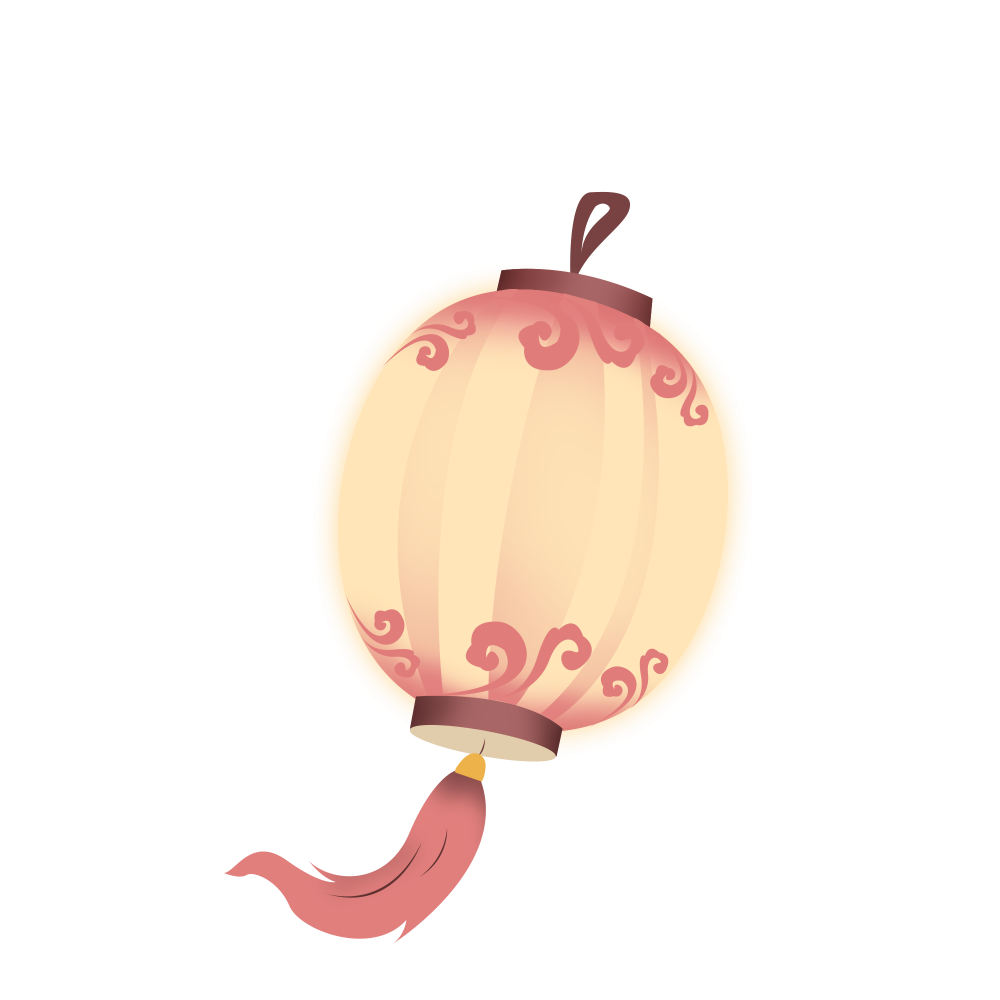 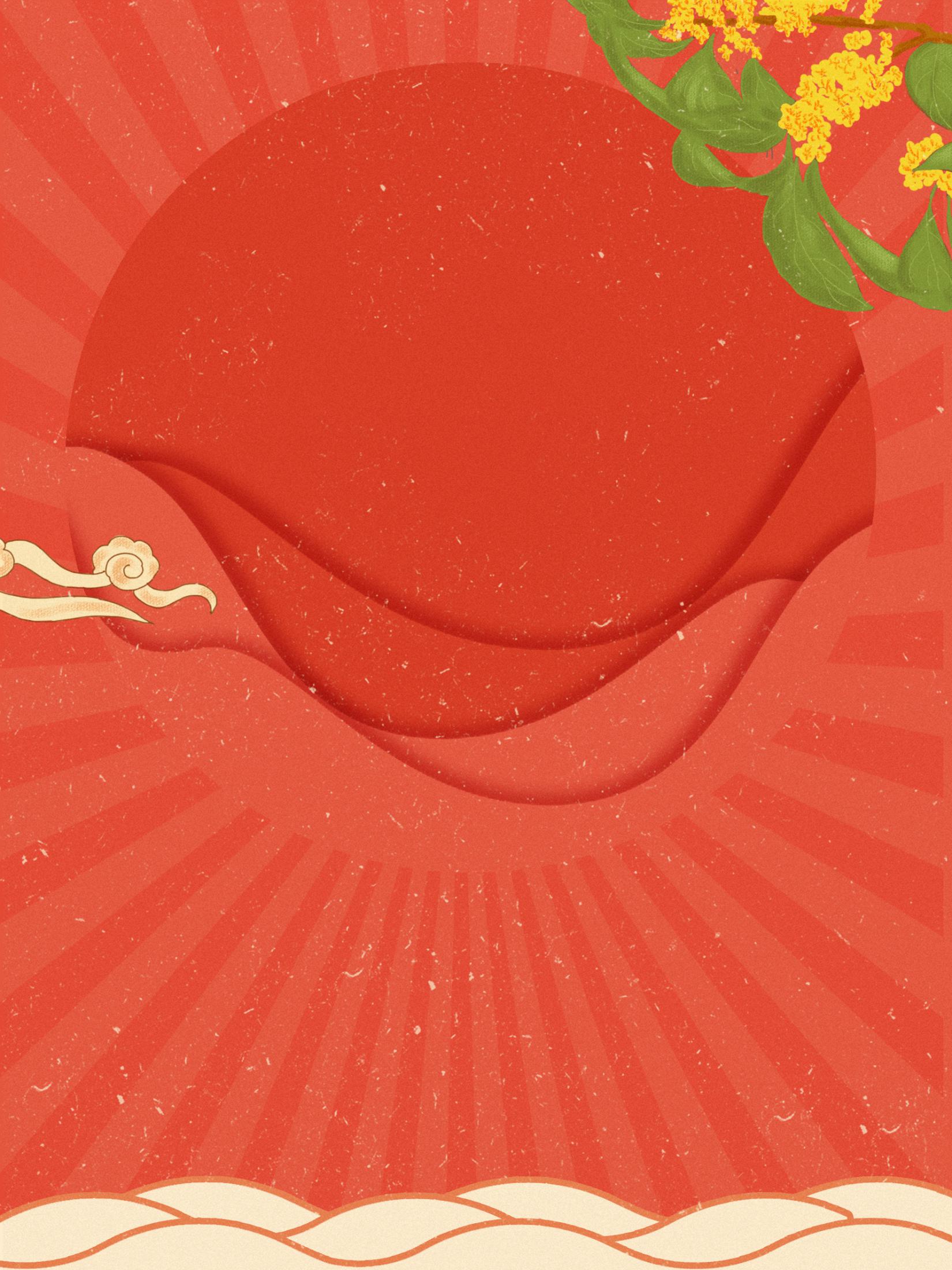 中秋扁平营销活动策划
POWERPOINT REPORT
PPT818
The user can demonstrate on a projector or computer, or print the presentation and make it into a film to be used in a wider field The user can demonstrate
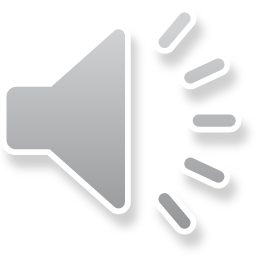 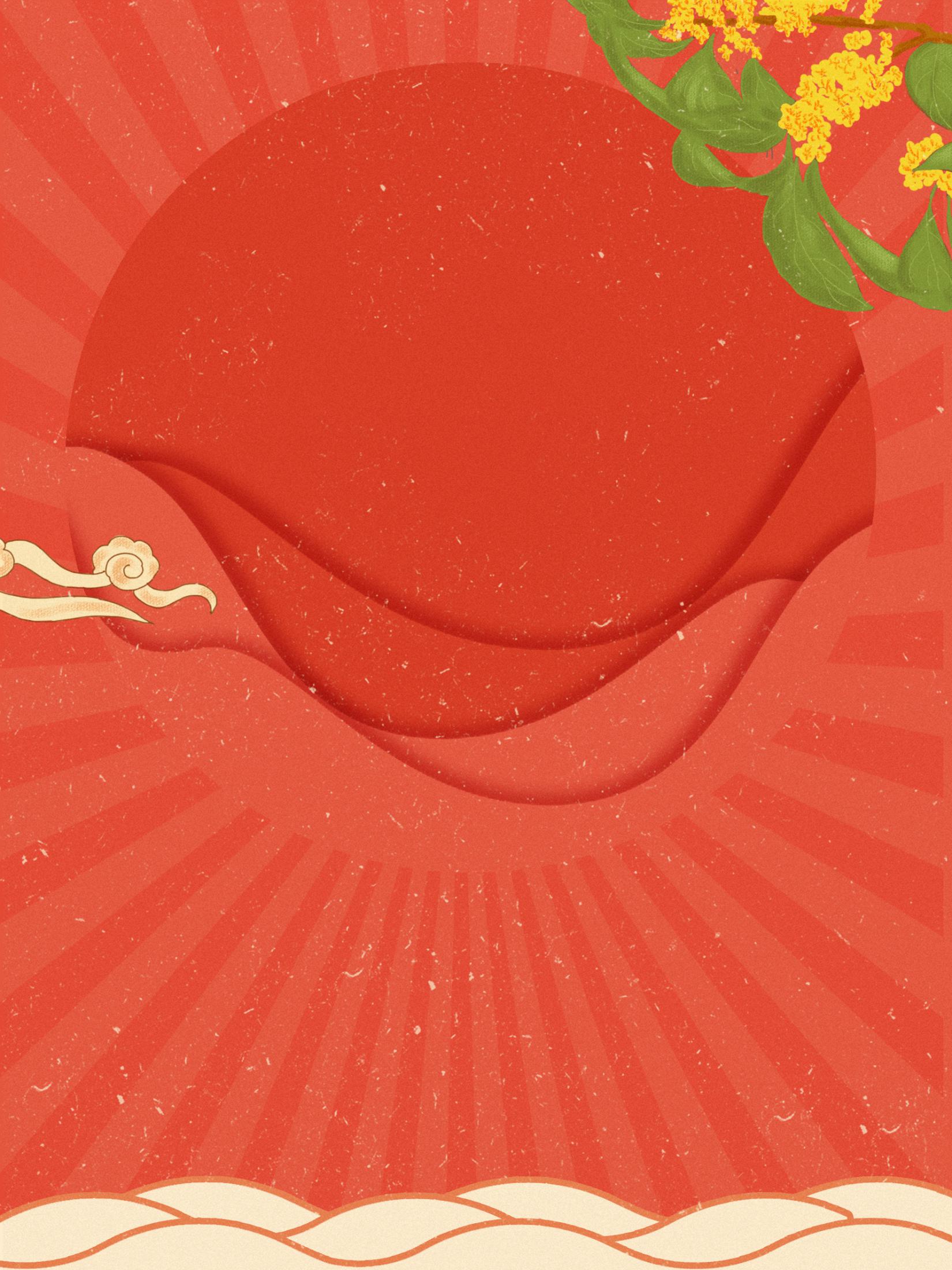 目
录Content
01
02
03
04
输入标题内容
输入标题内容
输入标题内容
输入标题内容
这里输入简单字概述
这里输入简单字概述
这里输入简单字概述
这里输入简单字概述
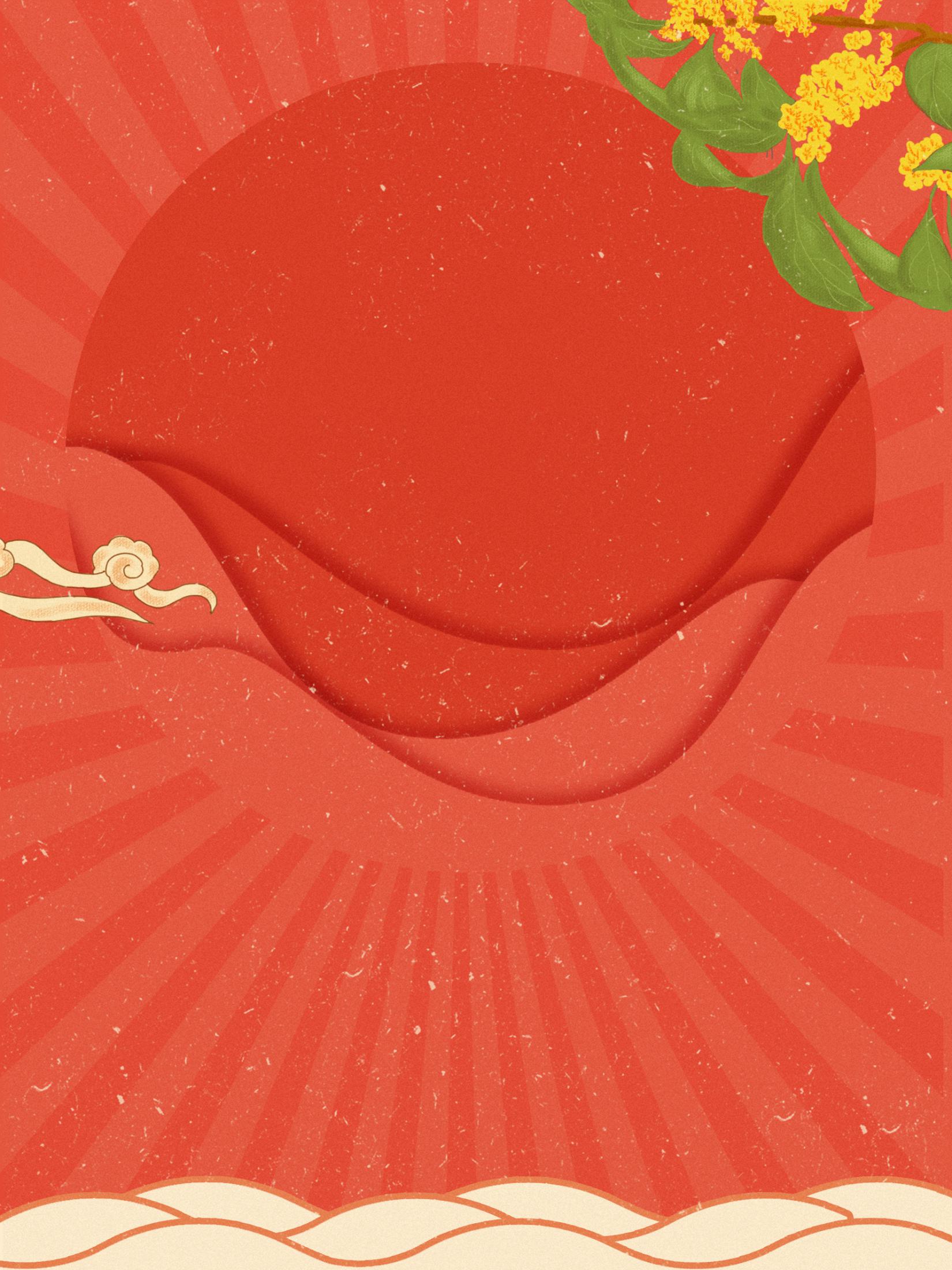 01
输入您的标题
点击添加标题
输入您的标题内容
01
02
03
04
单击此处输入你的正文，文字是您思想的提炼，请言简意赅地阐述观点。
单击此处输入你的正文，文字是您思想的提炼，请言简意赅地阐述观点。
单击此处输入你的正文，文字是您思想的提炼，请言简意赅地阐述观点。
单击此处输入你的正文，文字是您思想的提炼，请言简意赅地阐述观点。
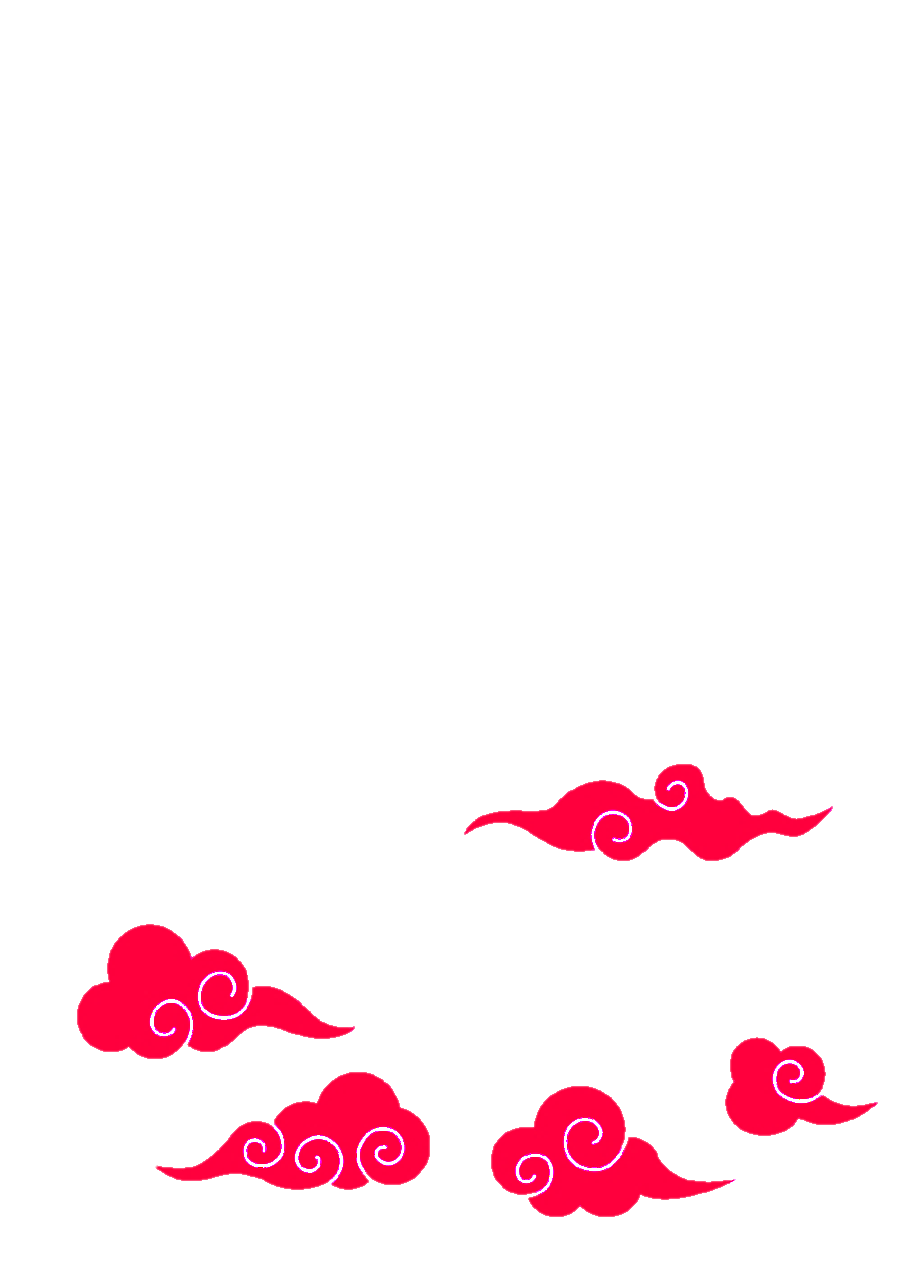 输入您的标题内容
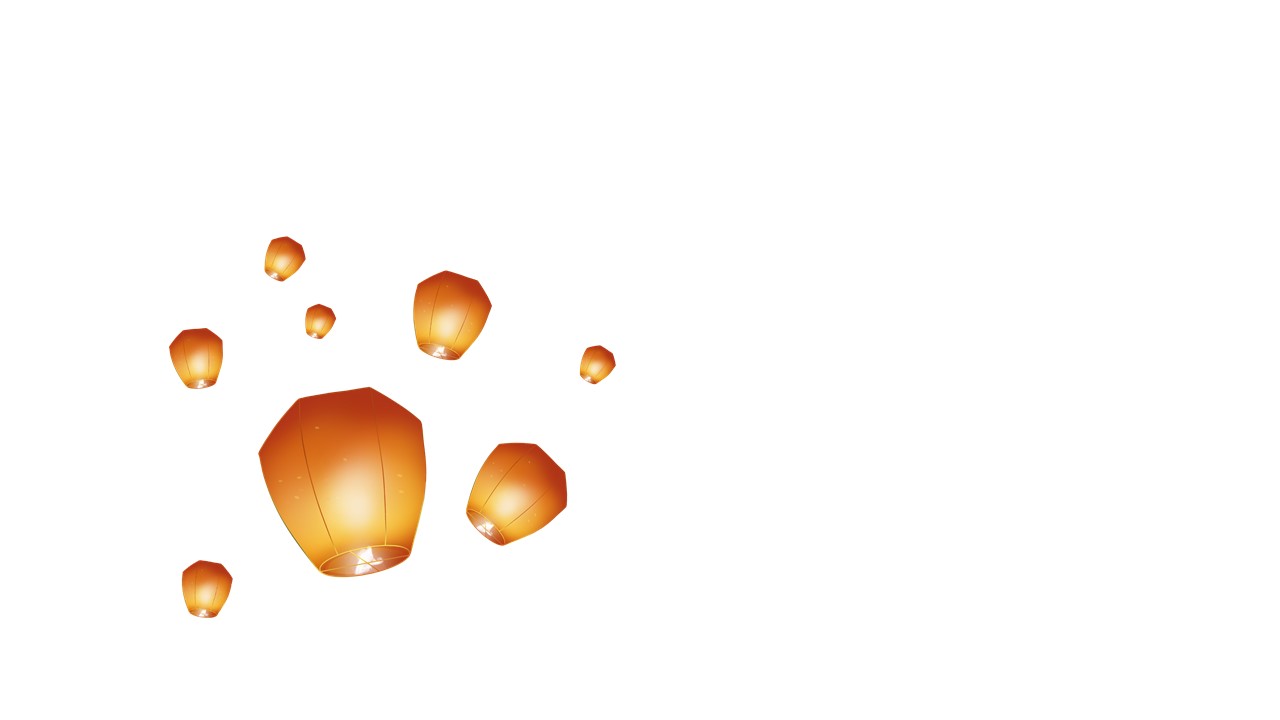 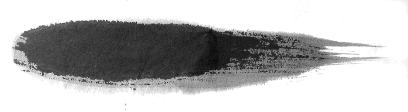 编辑标题
单击此处输入你的正文，文字是您思想的提炼，请言简意赅地阐述观点。
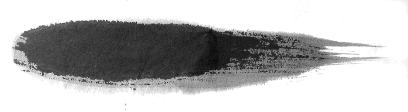 编辑标题
单击此处输入你的正文，文字是您思想的提炼，请言简意赅地阐述观点。
输入您的标题内容
1
3
单击此处输入你的正文，文字是您思想的提炼，请言简意赅地阐述观点。单击此处输入你的正文，文字是您思想的提炼，请言简意赅地阐述观点。
单击此处输入你的正文，文字是您思想的提炼，请言简意赅地阐述观点。单击此处输入你的正文，文字是您思想的提炼，请言简意赅地阐述观点。
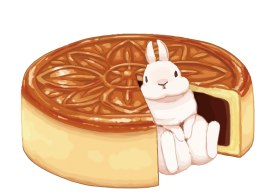 2
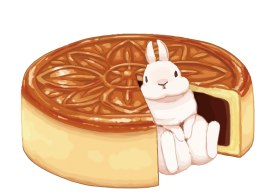 单击此处输入你的正文，文字是您思想的提炼，请言简意赅地阐述观点。单击此处输入你的正文，文字是您思想的提炼，请言简意赅地阐述观点。
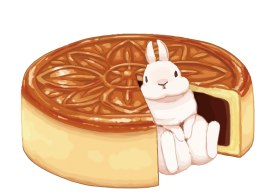 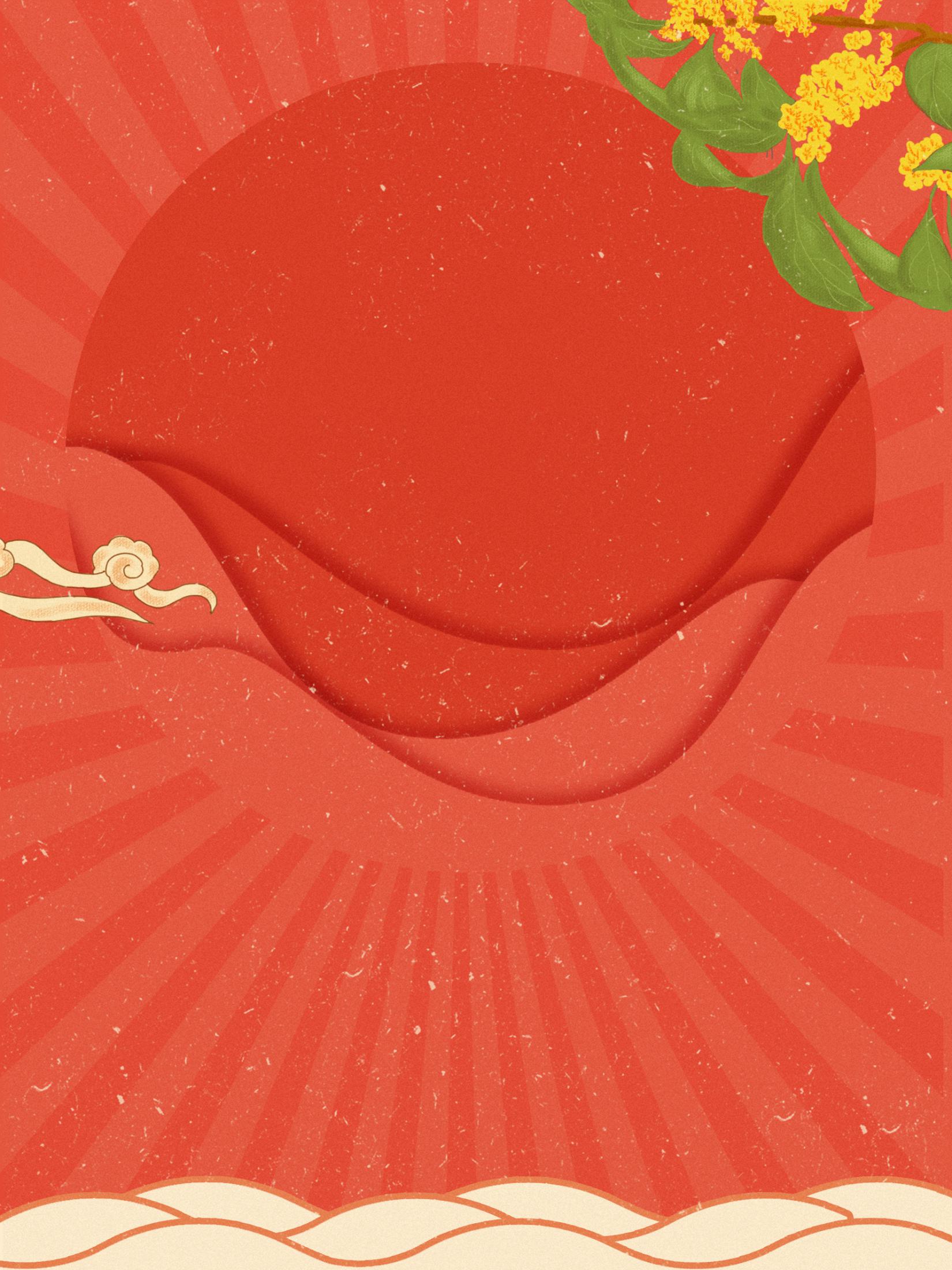 02
输入您的标题
点击添加标题
01
02
03
04
05
点击添加标题
点击添加标题
点击添加标题
点击添加标题
点击添加标题
点击此处添加章节的描述内容，言简意赅，字数不超过30字，20号字。
点击此处添加章节的描述内容，言简意赅，字数不超过30字，20号字。
点击此处添加章节的描述内容，言简意赅，字数不超过30字，20号字。
点击此处添加章节的描述内容，言简意赅，字数不超过30字，20号字。
点击此处添加章节的描述内容，言简意赅，字数不超过30字，20号字。
输入您的标题内容
输入您的标题内容
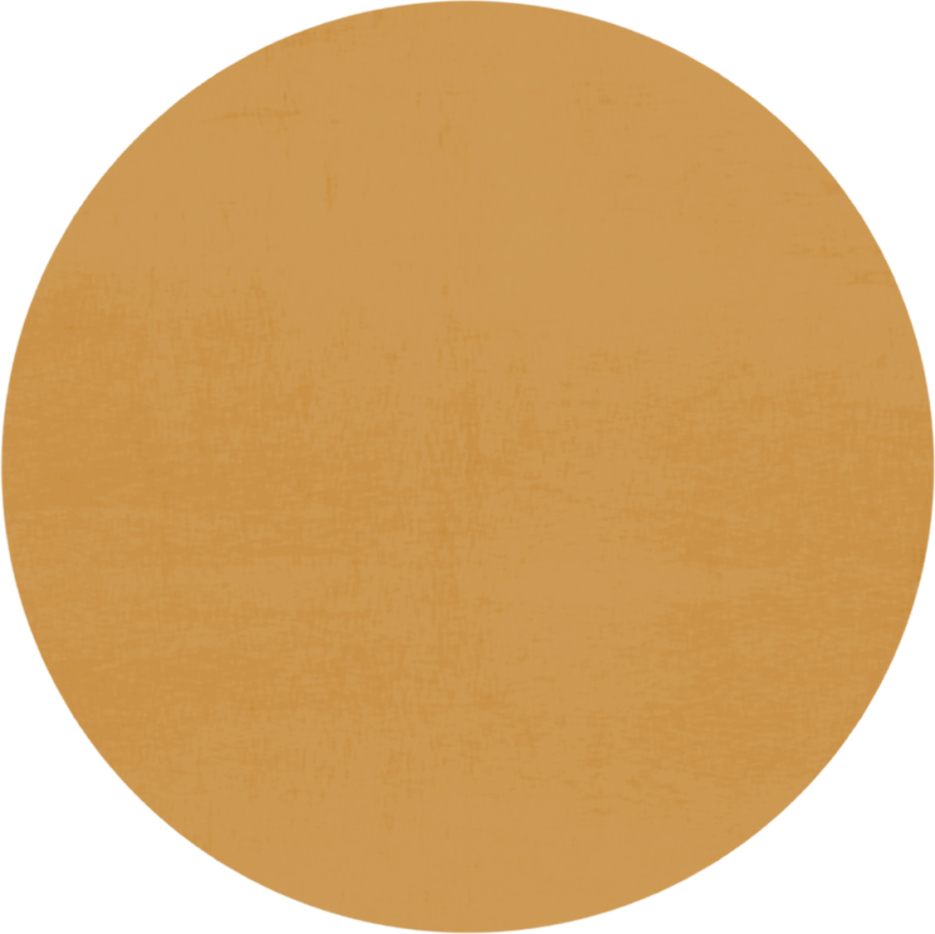 输入标题
输入标题
单击此处输入你的正文，文字是您思想的提炼，请言简意赅地阐述观点。
单击此处输入你的正文，文字是您思想的提炼，请言简意赅地阐述观点。
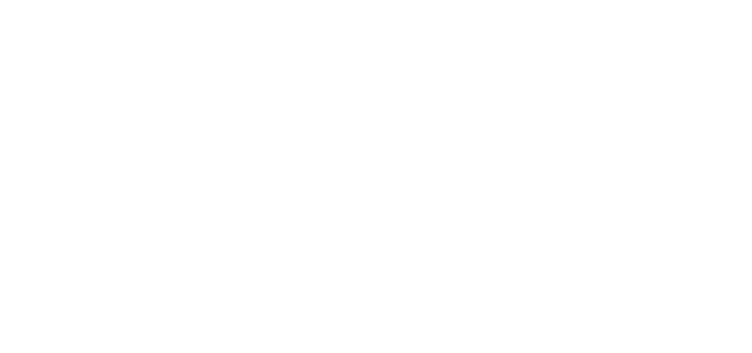 输入标题
输入标题
单击此处输入你的正文，文字是您思想的提炼，请言简意赅地阐述观点。
单击此处输入你的正文，文字是您思想的提炼，请言简意赅地阐述观点。
输入您的标题内容
输入标题
输入标题
输入标题
输入标题
单击此处输入你的正文，文字是您思想的提炼，请言简意赅地阐述观点。
单击此处输入你的正文，文字是您思想的提炼，请言简意赅地阐述观点。
单击此处输入你的正文，文字是您思想的提炼，请言简意赅地阐述观点。
单击此处输入你的正文，文字是您思想的提炼，请言简意赅地阐述观点。
输入标题
单击此处输入你的正文，文字是您思想的提炼，请言简意赅地阐述观点。单击此处输入你的正文，文字是您思想的提炼，请言简意赅地阐述观点。
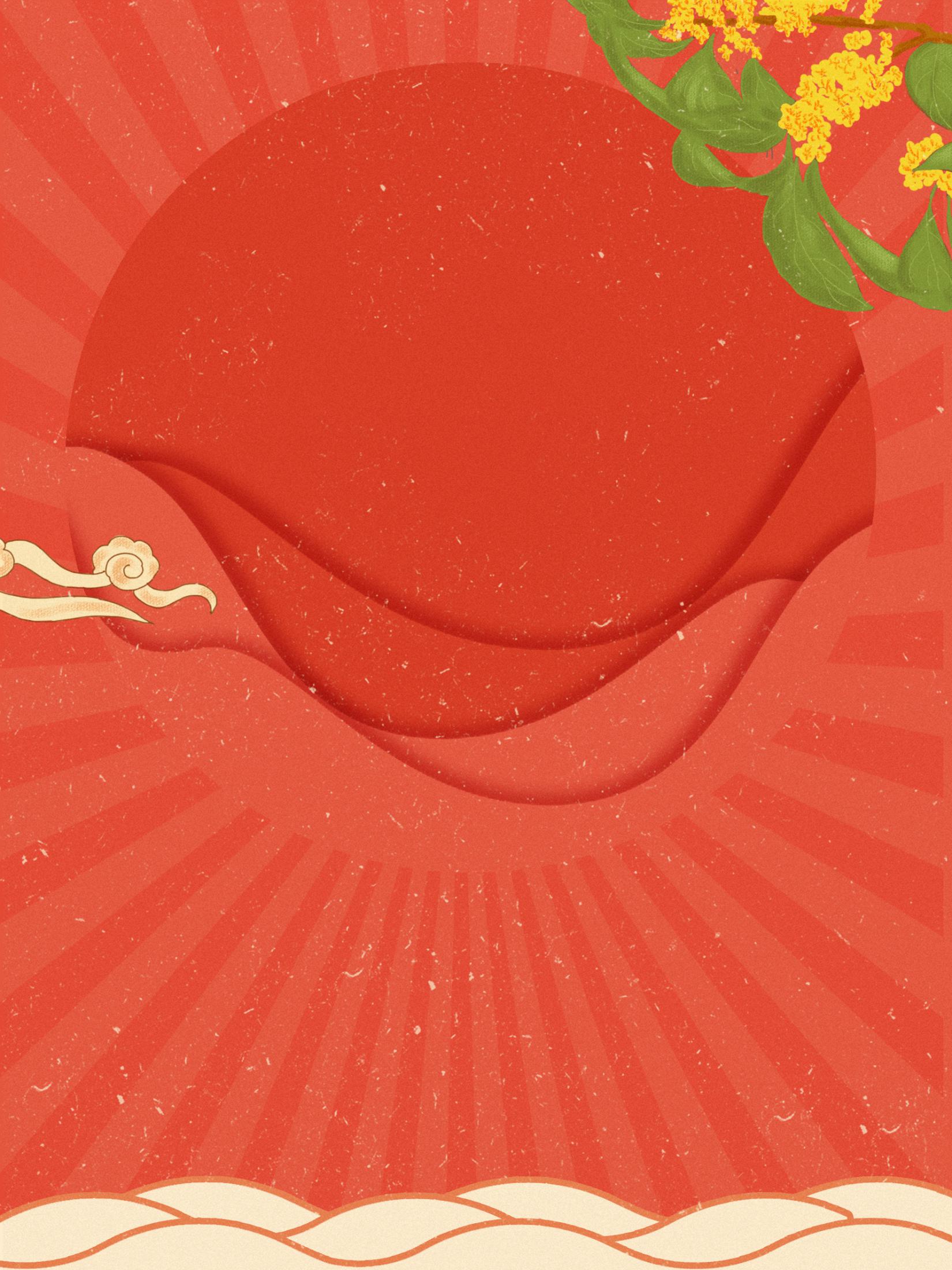 03
输入您的标题
点击添加标题
输入您的标题内容
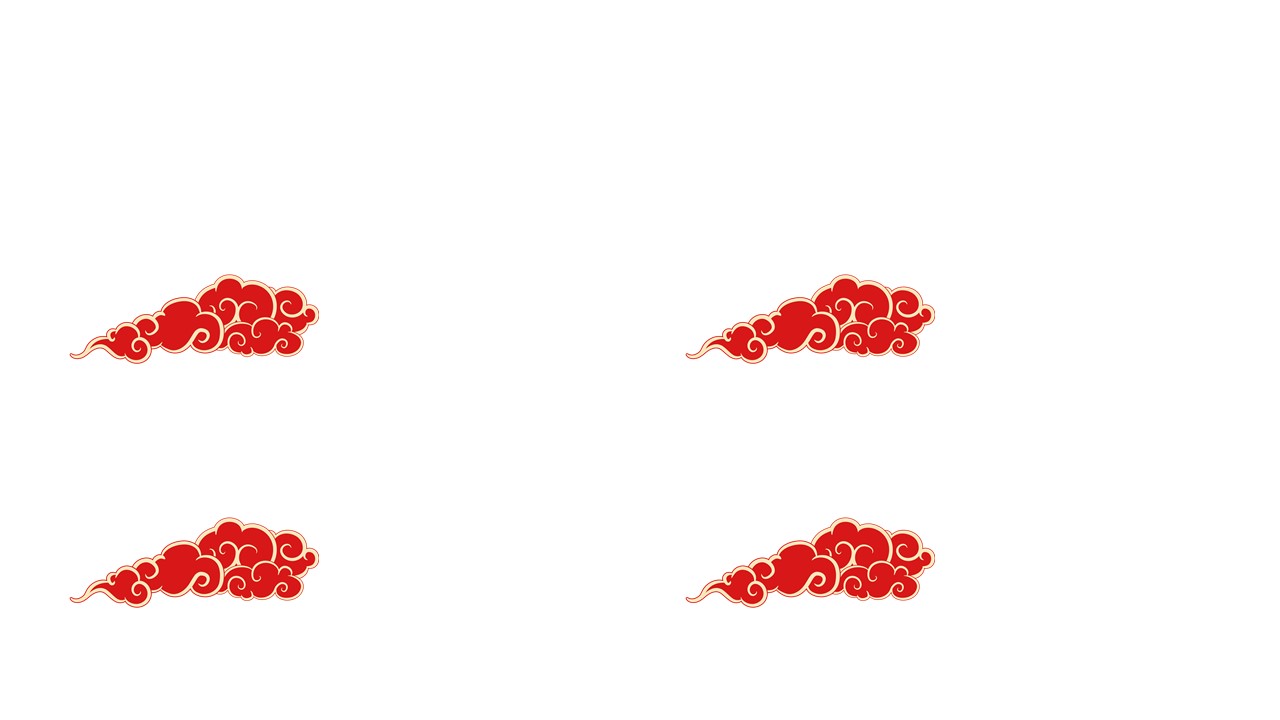 编辑标题
编辑标题
单击此处输入你的正文，文字是您思想的提炼，请言简意赅地阐述观点。
单击此处输入你的正文，文字是您思想的提炼，请言简意赅地阐述观点。
编辑标题
编辑标题
单击此处输入你的正文，文字是您思想的提炼，请言简意赅地阐述观点。
单击此处输入你的正文，文字是您思想的提炼，请言简意赅地阐述观点。
输入您的标题内容
输入标题
单击此处输入你的正文，文字是您思想的提炼，请言简意赅地阐述观点。
输入标题
单击此处输入你的正文，文字是您思想的提炼，请言简意赅地阐述观点。
输入标题
单击此处输入你的正文，文字是您思想的提炼，请言简意赅地阐述观点。
输入您的标题内容
输入标题
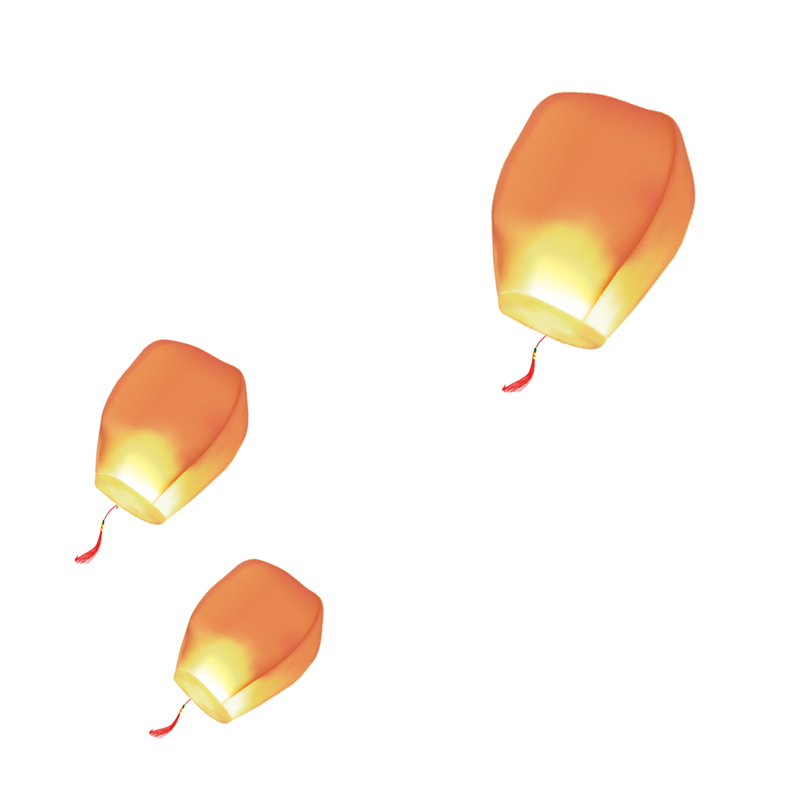 单击此处输入你的正文，文字是您思想的提炼，请言简意赅地阐述观点。
输入标题
单击此处输入你的正文，文字是您思想的提炼，请言简意赅地阐述观点。
输入标题
单击此处输入你的正文，文字是您思想的提炼，请言简意赅地阐述观点。
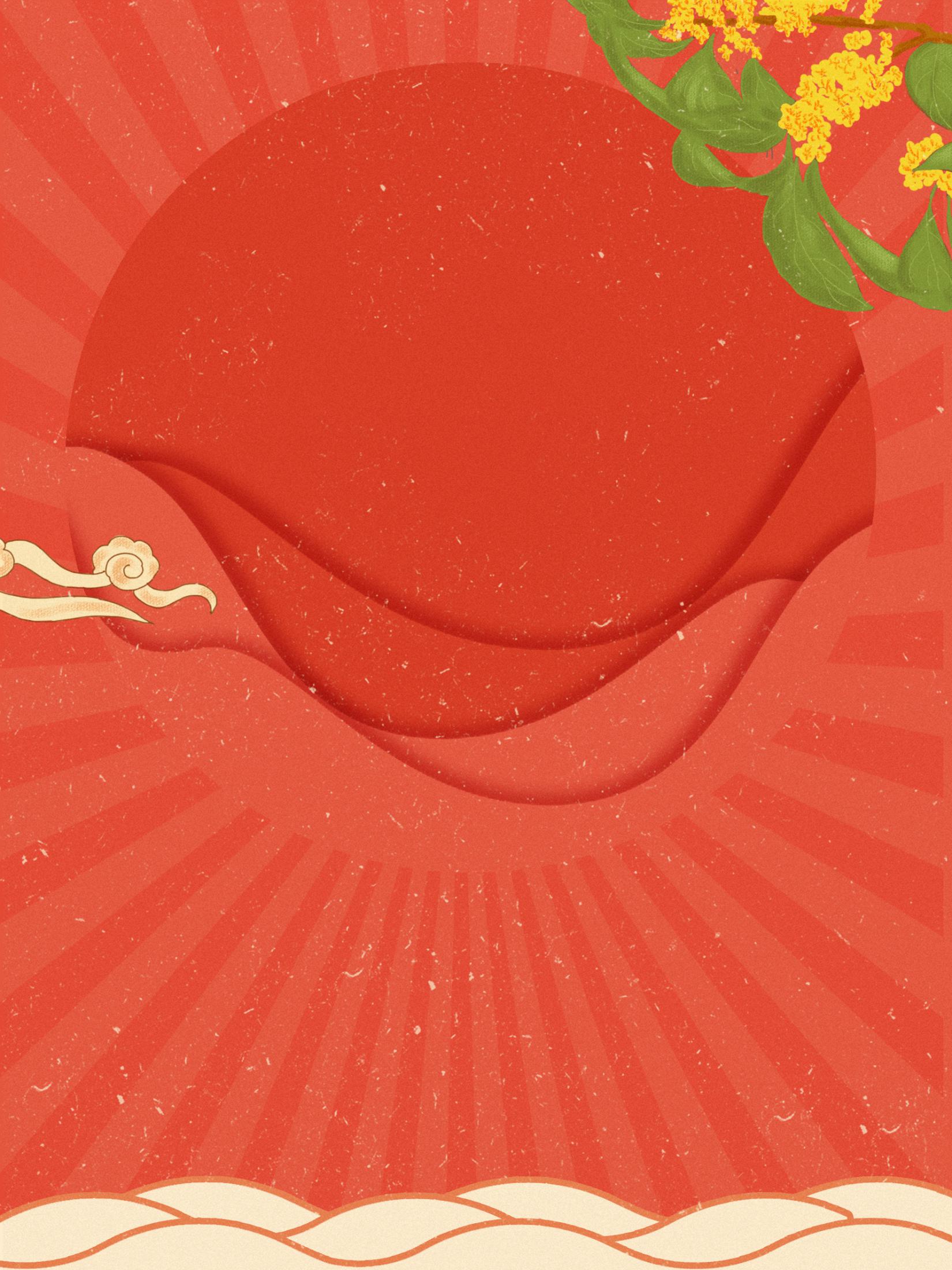 04
输入您的标题
点击添加标题
输入您的标题内容
TITLE3
添加标题内容
添加标题内容
单击此处输入你的正文，文字是您思想的提炼，请言简意赅地阐述观点。单击此处输入你的正文，文字是您思想的提炼，请言简意赅地阐述观点。单击此处输入你的正文，文字是您思想的提炼，请言简意赅地阐述观点。单击此处输入你的正文，文字是您思想的提炼，请言简意赅地阐述观点。
单击此处输入你的正文，文字是您思想的提炼，请言简意赅地阐述观点。单击此处输入你的正文，文字是您思想的提炼，请言简意赅地阐述观点。单击此处输入你的正文，文字是您思想的提炼，请言简意赅地阐述观点。单击此处输入你的正文，文字是您思想的提炼，请言简意赅地阐述观点。
TITLE1
TITLE2
TITLE4
输入您的标题内容
输入标题
单击此处输入你的正文，文字是您思想的提炼，请言简意赅地阐述观点。单击此处输入你的正文，文字是您思想的提炼，请言简意赅地阐述观点。
输入您的标题内容
输入标题
输入标题
单击此处输入你的正文，文字是您思想的提炼，请言简意赅地阐述观点。
单击此处输入你的正文，文字是您思想的提炼，请言简意赅地阐述观点。
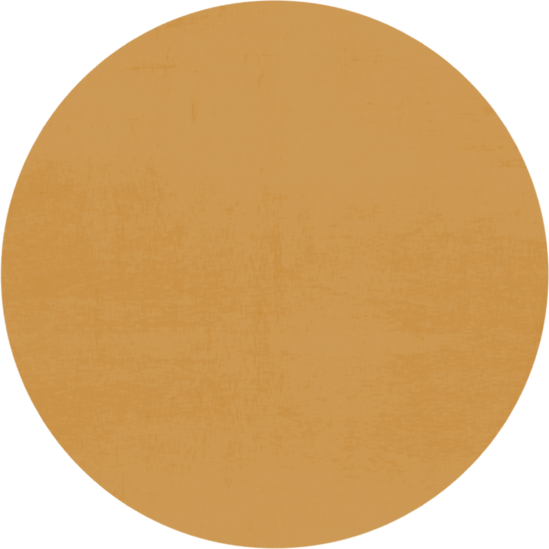 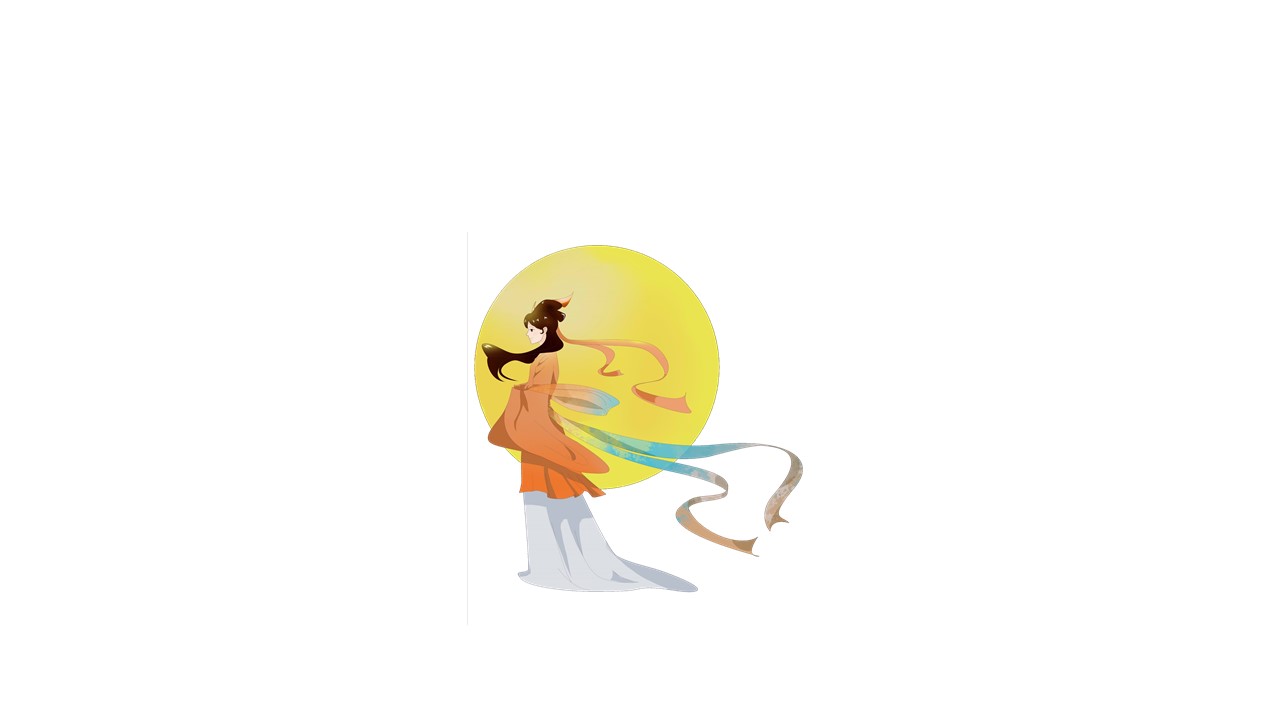 输入标题
输入标题
单击此处输入你的正文，文字是您思想的提炼，请言简意赅地阐述观点。
单击此处输入你的正文，文字是您思想的提炼，请言简意赅地阐述观点。
输入标题
输入标题
单击此处输入你的正文，文字是您思想的提炼，请言简意赅地阐述观点。
单击此处输入你的正文，文字是您思想的提炼，请言简意赅地阐述观点。
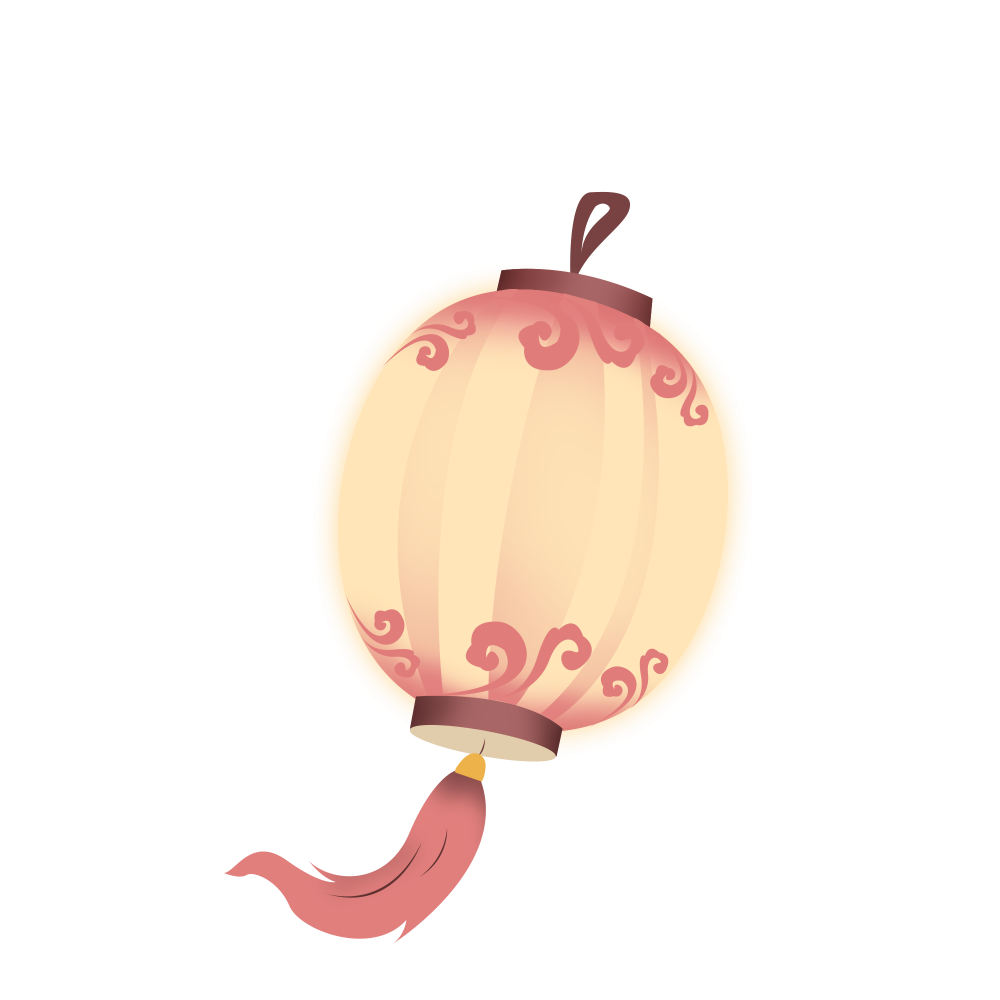 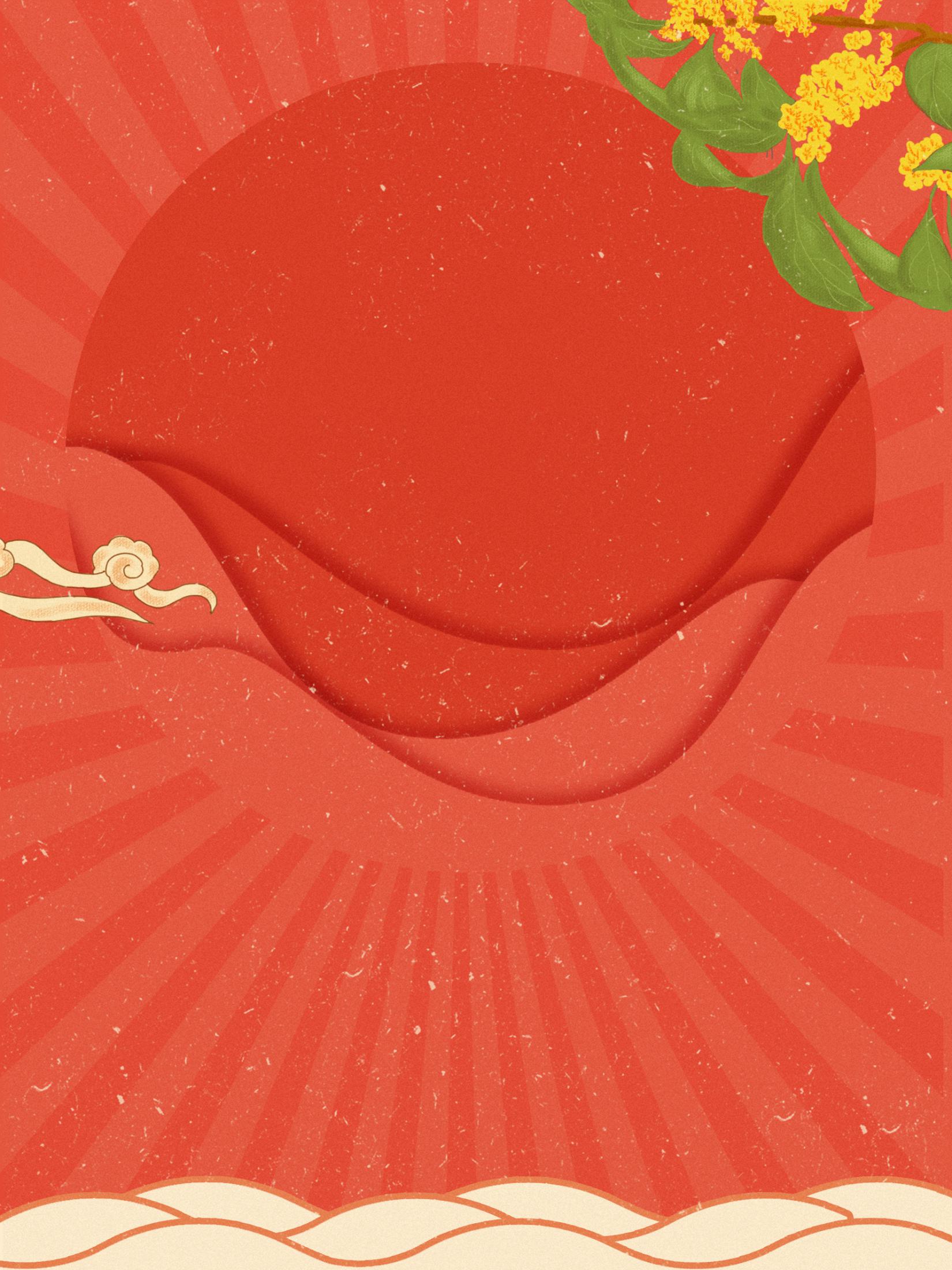 谢谢您的观看
POWERPOINT REPORT
PPT818
The user can demonstrate on a projector or computer, or print the presentation and make it into a film to be used in a wider field The user can demonstrate
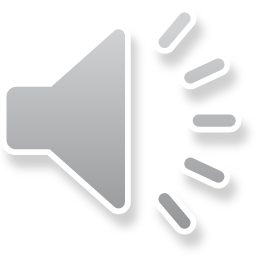